Technology Exploration Workshop on CLOUD COMPUTING :SECURITY (?)
Julien Airaud – CNES
julien.airaud@cnes.fr
WHAT IS SECURITY ?
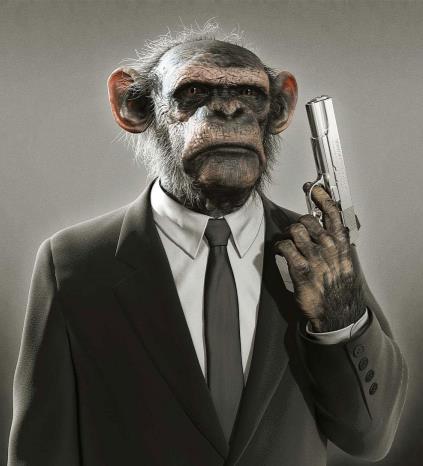 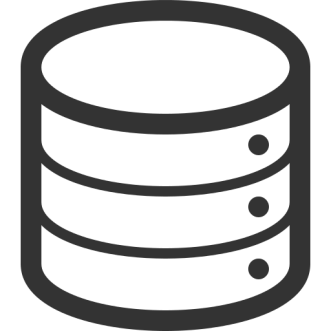 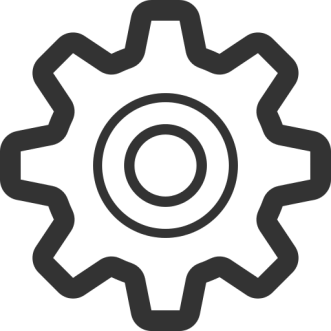 Process
Data
Confidentiality
Integrity
Availability
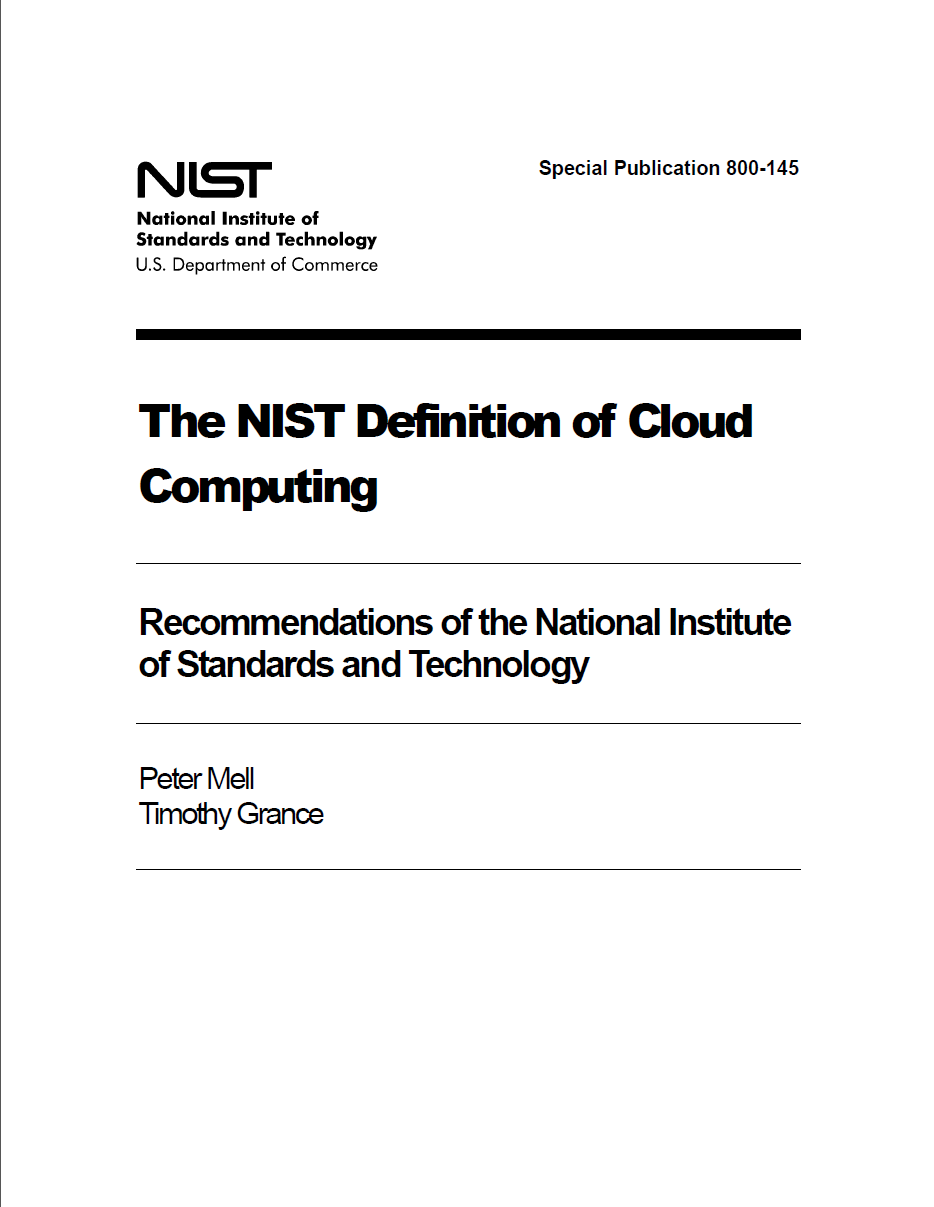 Essential
Characteristics
Broad Network Access
Rapid Elasticity
Measured Service
On-demand Service
Ressource Pooling
Service
Models
Software as a Service(SaaS)
Platform as a Service(PaaS)
Infrastructure as a Service(IaaS)
Deployment
Models
Public
Private
Community
Hybrid
NIST Visual Model of Cloud Computing Definition
Is « the cloud » secure ?
Well…it depends
Cloud
Operational model
There are lots of different types of cloud (and they are not created equal)
Use cases
Data processing, off-loading, analytics, etc.
All uses cases are differents
[Speaker Notes: NIST Special Publication 800-145 : The NIST Definition of Cloud Computing
ISO/IEC 17788:2014 : Information technology -- Cloud computing -- Overview and vocabulary]
The problem at hand.
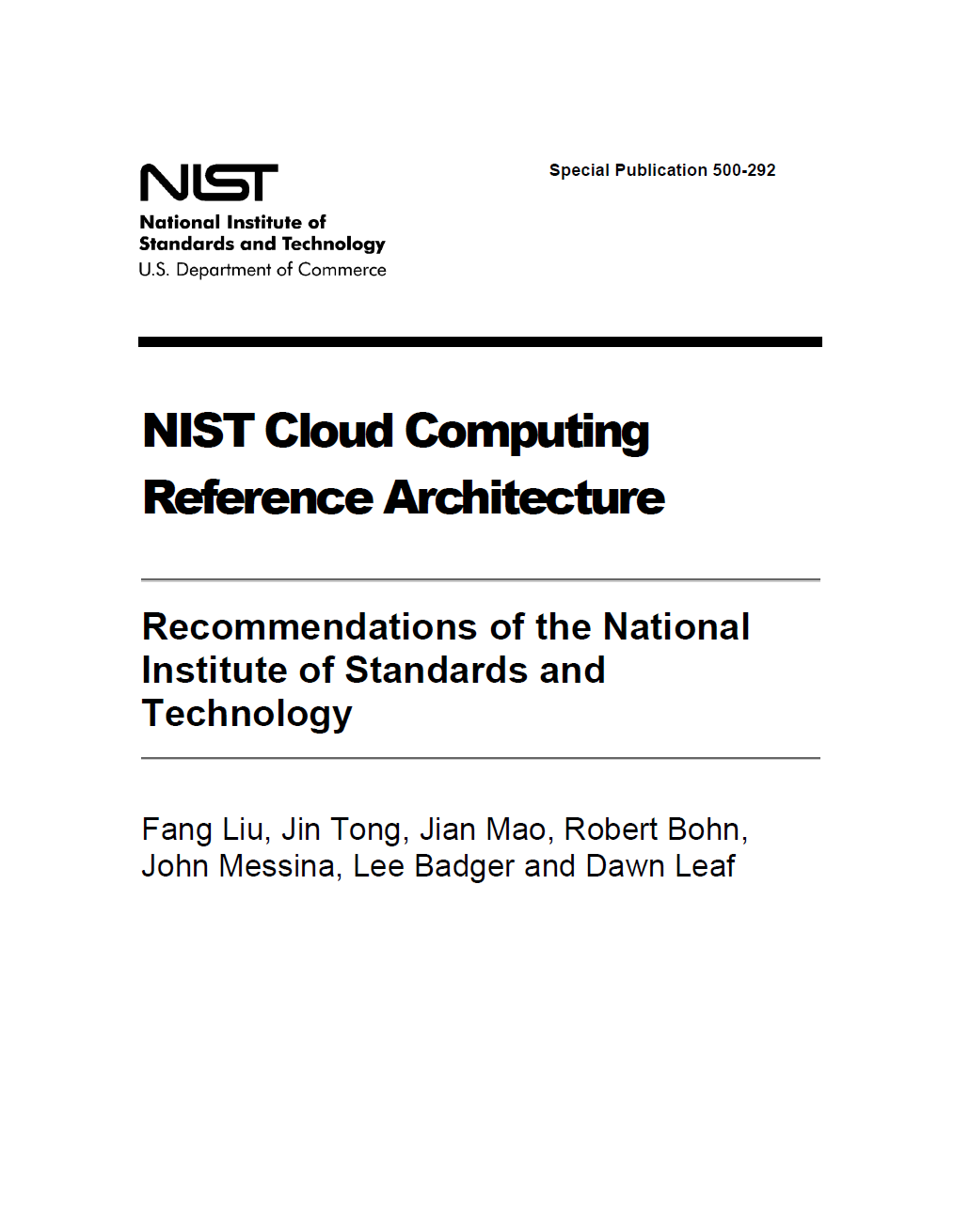 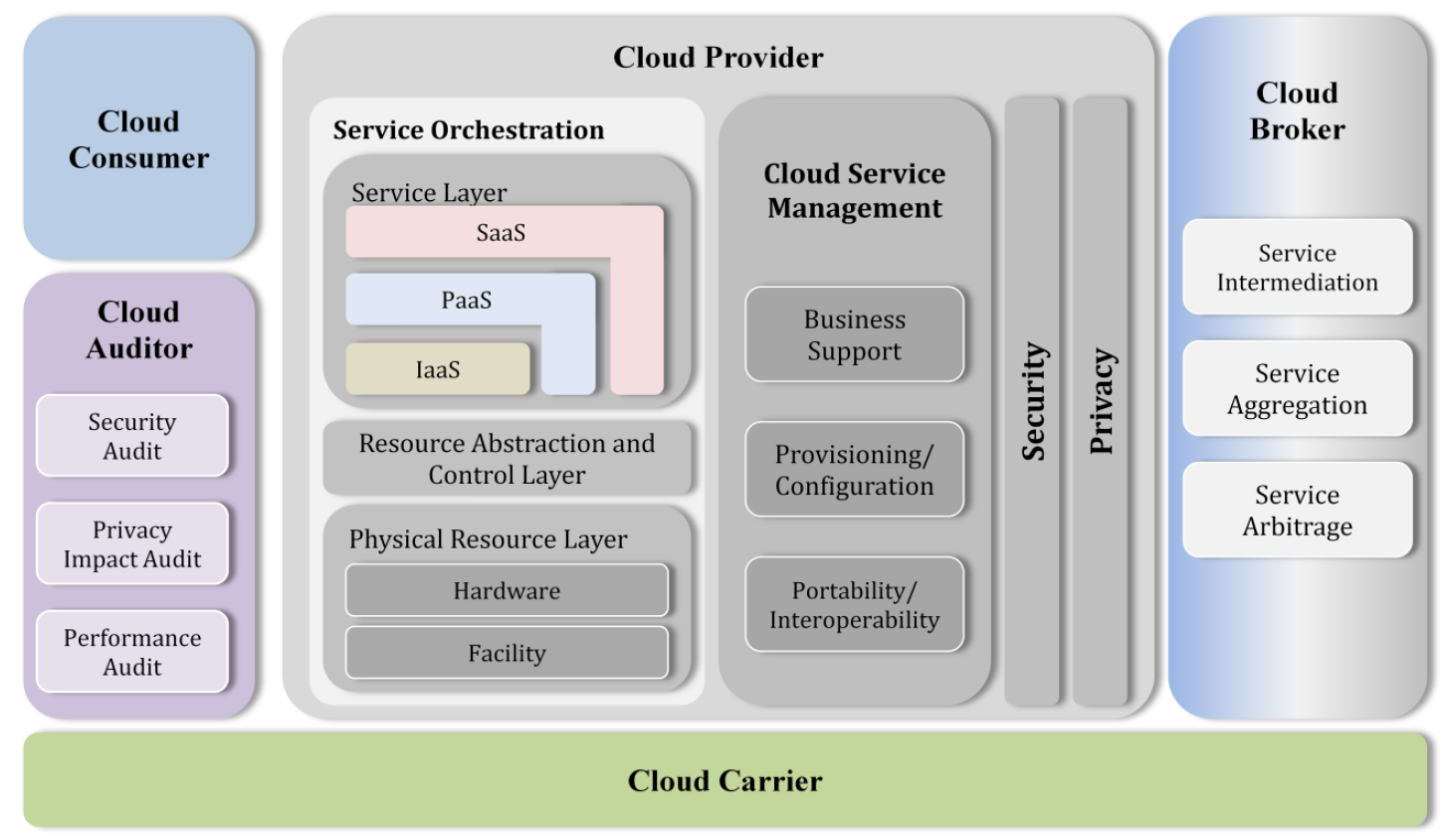 How does cloud computing affect our security practices ?
Multi-tenancy
Presentation
Modality
Presentation
Platform
APIs
Applications
Metadata
Content
Data
Integration & Middleware
APIs
Cloud Security Alliance Multi-tenancy
Core connectivity & Delivery
Abstratction
Hardware
Facilities
Security driver (short version)
Providers are usually good at security (compared to what SME or equal size organizations can afford).
Cloud characteristics : Scale
Locations
Elasticity means better availability
[Speaker Notes: Elasticity applies to the security mecanisms.

Automation and orchestration provide an error free environment, or any error is noticeable by many.

Better risk management applies to the consumer and provider.


Zones :
Google EU : Western Europe St. Ghislain, Belgium europe-west1-b europe-west1-c europe-west1-d
Amazon: eu-west-1 EU (Ireland) eu-central-1 EU (Frankfurt)
Azure : Europe du Nord Irlande Europe de l'Ouest Pays-Bas
HN : Cloud Sigma en suisse, Atos, T-System en allemagne]
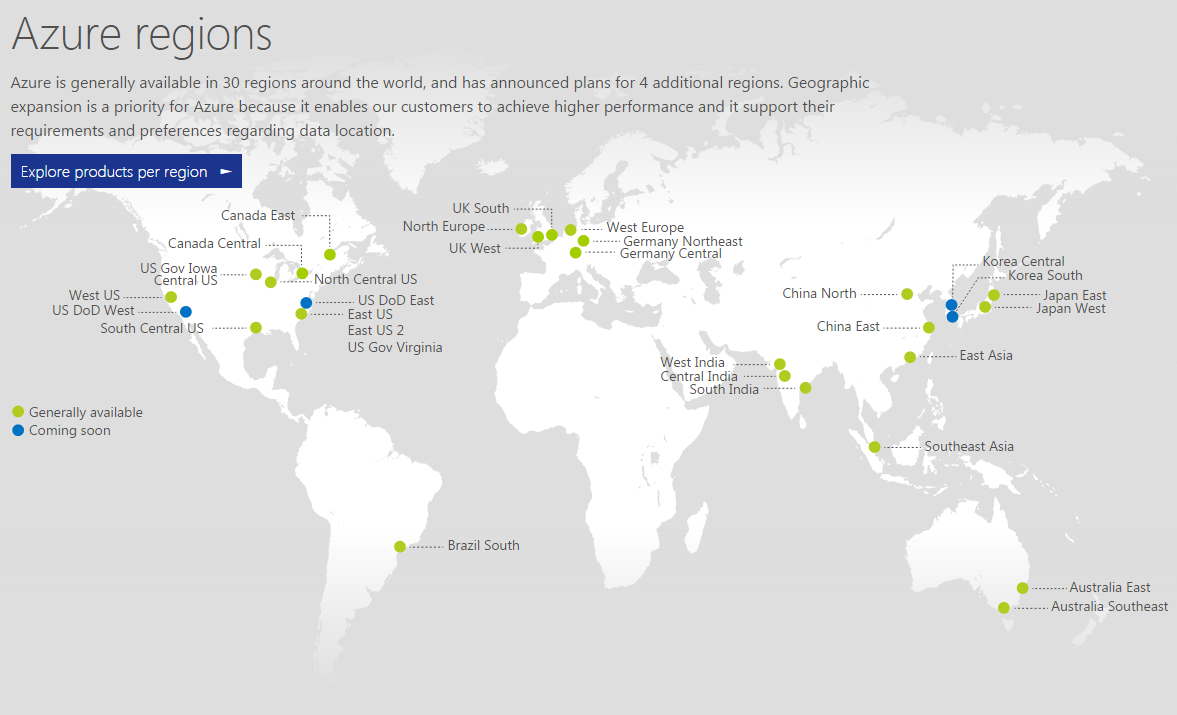 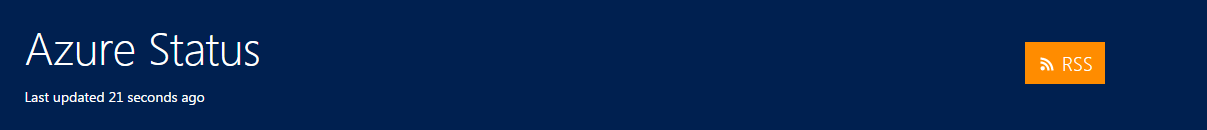 Scale - Zones
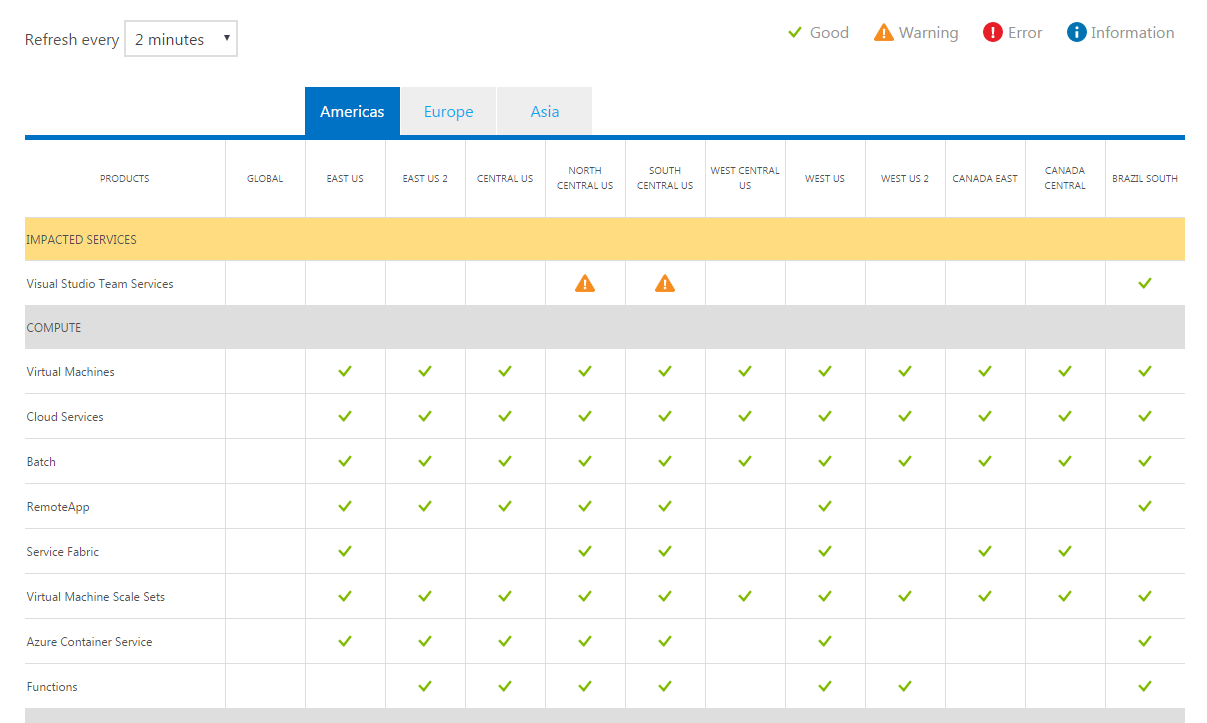 Cloud characteristics
Scale
Locations
Elasticity means better availability
Deployment
Robust templates for virtualization
Automation + orchestration = security miracles
Audit and Incident Management
[Speaker Notes: Elasticity applies to the security mecanisms.

Automation and orchestration provide an error free environment, or any error is noticeable by many.

Better risk management applies to the consumer and provider.


Zones :
Google EU : Western Europe St. Ghislain, Belgium europe-west1-b europe-west1-c europe-west1-d
Amazon: eu-west-1 EU (Ireland) eu-central-1 EU (Frankfurt)
Azure : Europe du Nord Irlande Europe de l'Ouest Pays-Bas
HN : Cloud Sigma en suisse, Atos, T-System en allemagne]
Cloud characteristics : Deployment
Robust systems : defaults hardening, timely updates
Use of masters / virtualization technologies (so security is as good as their vulnerabilities…)
API : Automation and standardization

SECOPS :
Threat management and incidents response
Audit and evidence gathering (when available…)
CLOUD INCIDENTS
Incidents topology
Accidents
Errors
Malicious
+
+
Skill
Internal
External
[Speaker Notes: Accidents (failure) or human errors are often underestimated, systems should be built accordingly.
Usual suspects : squirrels, sysadmins, officials, criminals
Who they are ?
Groups
Officials
Criminals]
« ACCIDENTS »
9/9/2014 : Amazon rebooted 10% of EC2 instances to patch a Xen vulnerability.
18-19/11/2014 : Microsoft Azure was down for 40 hours
01/2015 : Verizon planed a 48 hours maintenance shutdown of all systems.
[Speaker Notes: 2015 (according to CloudHarmony / Gartner):
AWS : 56 outages for four major services(2 hours and 30 mins)
Azure : 71 outages for 10h49
Google : 167 11h34]
EXPLOITING THE CLOUD
01/2014 Bitcoin rush : AWS xl instances + GPU service (cudaminer). 
Caused by careless users putting credentials on GitHub,
Detected by Amazon thanks to Github’s repositories monitoring
Amazon reversed the charges

Defcon 2015 : Cloud Computing : A weapon of Mass Destruction ? (Netspi) 
Cloud Usage for DDoS, Botnets C & C,
Easy due to automation, plentiful bandwidth
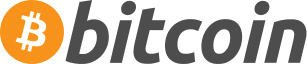 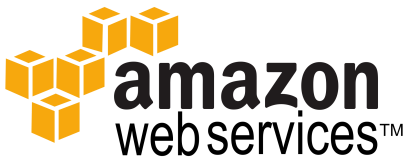 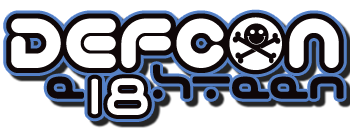 [Speaker Notes: https://www.defcon.org/images/defcon-18/dc-18-presentations/Bryan-Anderson/DEFCON-18-Bryan-Anderson-Cloud-Computing.pdf
https://securosis.com/blog/my-500-cloud-security-screwup/P25]
FOR FUN (& PROFIT)
01/2016 
New World Hacking claimed responsibility for the 4 hours outage of BBC and Donald Trump campaign websites. It was a “test of [BangStresser DDoS Attack Tool] capabilities”
2 AWS instances « modified ».
The group said they hacked into Amazon’s backoffice to turn bandwidth throttle off.

Back Hat 2015 : Man-in-The-Cloud Attacks (Imperva sponsored talk)
Exploits authentication tokens stored on smartphones to access Dropbox, Google Drive and One drive

Password cracking as a Service : Wi-Fi WPA keys and OS/VPN passwords
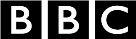 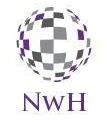 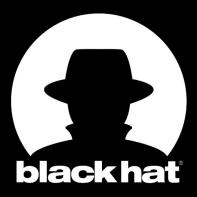 Dr. Ryan Ko – rko@cloudsecurityalliance.org & Assoc. Prof. Dr. Stephen S G Lee  msglee@ntu.edu.sg inCloud Computing Vulnerability Incidents: A Statistical Overview
CLOUD FOR SPACE ?
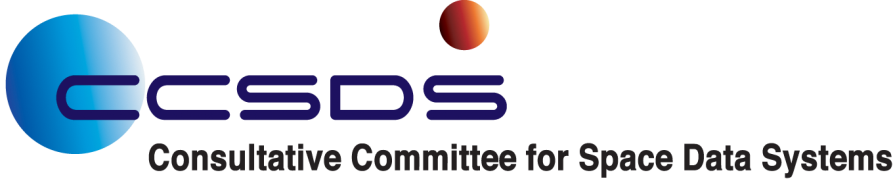 CCSDS
Use case : Standards interoperability testing between spa ce agencies
First test : Space Data Link Security  testing within ESA’s provider : CloudSigma
Three cases : 
One cloud, one shared VM
One cloud, one VM per agency
Multiple clouds linked though VPN over public space
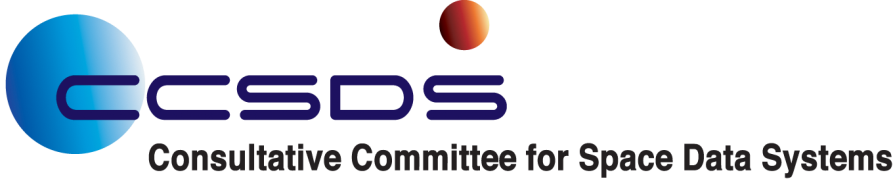 CCSDS
NASA 
Only FEDRAMP services can be used:
AWS FedRAMP zones,
VMware vCloud Government Service
Only US datacentres
ESA 
Interoute / Cloud Sigma / OBS
Specific requirements  on security & privacy
UK Space Agency
No cloud, no policy
DLR
T-System but difficult to open
PLANING FOR THE CLOUD
Guidance
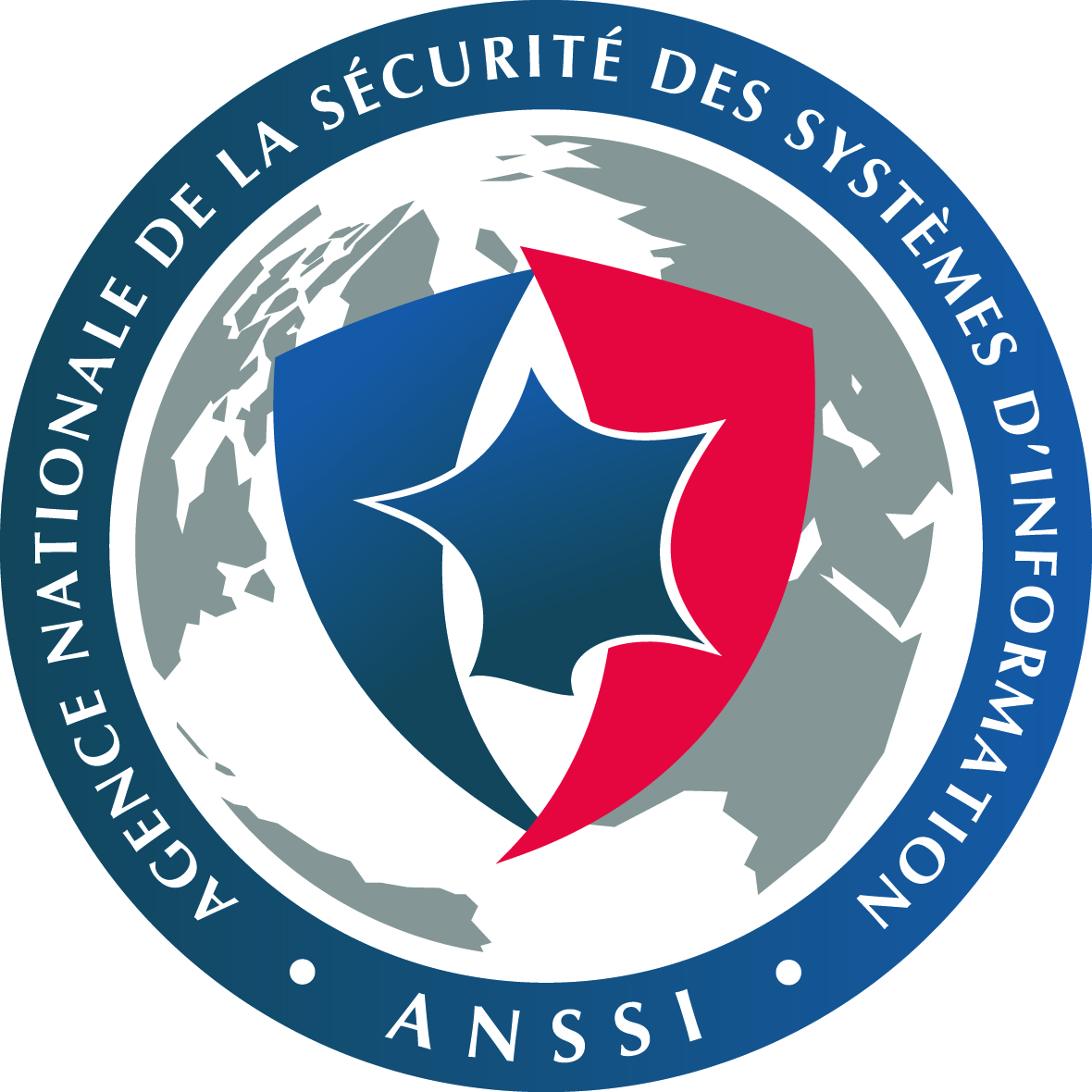 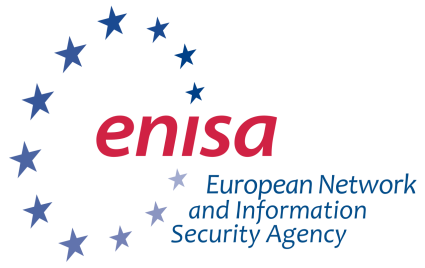 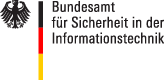 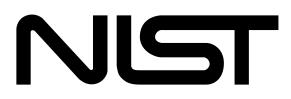 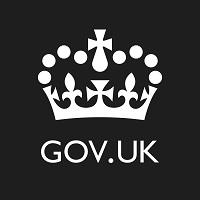 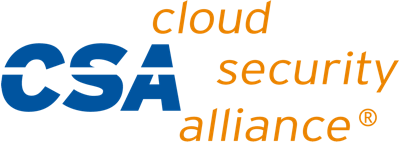 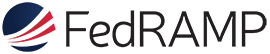 ORGANISATIONAL SECURITY CONCERNS
Organisational Security Concerns
Governance = contract
[Speaker Notes: Governance remains under customer’s responsibility
Security responsibility is transferred partly to the provider :
This transfer can be constrained by poor SLA, contract and no audit possibility
The provider can outsource]
ORG risks – Contract ?
THE SERVICE OFFERINGS ARE PROVIDED “AS IS.” WE AND OUR AFFILIATES AND LICENSORS MAKE NO REPRESENTATIONS OR WARRANTIES OF ANY KIND, WHETHER EXPRESS, IMPLIED, STATUTORY OR OTHERWISE REGARDING THE SERVICE OFFERINGS OR THE THIRD PARTY CONTENT, INCLUDING ANY WARRANTY THAT THE SERVICE OFFERINGS OR THIRD PARTY CONTENT WILL BE UNINTERRUPTED, ERROR FREE OR FREE OF HARMFUL COMPONENTS, OR THAT ANY CONTENT, INCLUDING YOUR CONTENT OR THE THIRD PARTY CONTENT, WILL BE SECURE OR NOT OTHERWISE LOST OR DAMAGED. EXCEPT TO THE EXTENT PROHIBITED BY LAW, WE AND OUR AFFILIATES AND LICENSORS DISCLAIM ALL WARRANTIES, INCLUDING ANY IMPLIED WARRANTIES OF MERCHANTABILITY, SATISFACTORY QUALITY, FITNESS FOR A PARTICULAR PURPOSE, NON-INFRINGEMENT, OR QUIET ENJOYMENT, AND ANY WARRANTIES ARISING OUT OF ANY COURSE OF DEALING OR USAGE OF TRADE.
A
I
C
Data Governance
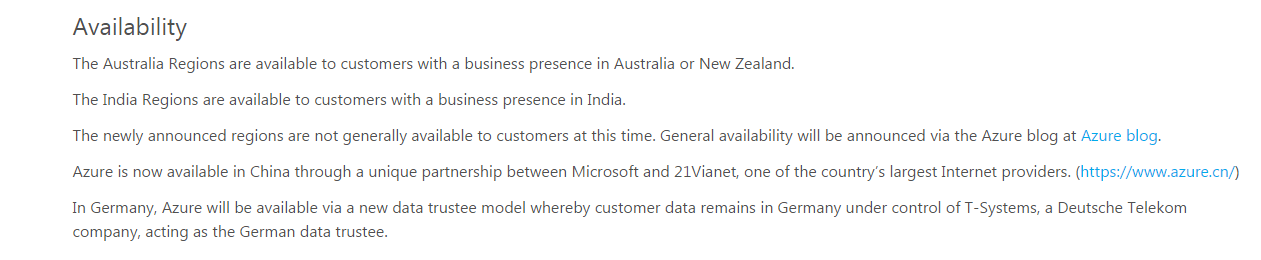 Organisational Security Concerns
Governance
Security responsibility
[Speaker Notes: Governance remains under customer’s responsibility
Security responsibility is transferred partly to the provider :
This transfer can be constrained by poor SLA, contract and no audit possibility
The provider can outsource]
Shared responsibility
– IaaS
User is responsible for confidentiality and integrity (security starts at the guest/VM)
Presentation
Modality
Presentation
Platform
APIs
Applications
Metadata
Content
Data
Integration & Middleware
APIs
Provider secures the infrastructure to cover availability and multi-tenancy.
Cloud Security Alliance Multi-tenancy
Core connectivity & Delivery
Abstratction
Infrastructure as a Service (IaaS)
Hardware
Facilities
[Speaker Notes: https://azure.microsoft.com/en-us/regions/]
– PaaS
Shared responsibility
User creates the application. Writing secure applications and
ensuring your data is safe is your
responsibility
Presentation
Modality
Presentation
Platform
APIs
Applications
Metadata
Content
Data
Integration & Middleware
Provider secures compute,
network, storage layers &
programmatic interface
APIs
Cloud Security Alliance Multi-tenancy
Core connectivity & Delivery
Abstratction
Infrastructure as a Service (IaaS)
Platform as a Service (PaaS)
Hardware
Facilities
– SaaS
Shared responsibility
Contract / Access
Presentation
Modality
Presentation
Platform
APIs
Provider secures everything
Applications
Metadata
Content
Data
Integration & Middleware
APIs
Cloud Security Alliance Multi-tenancy
Core connectivity & Delivery
Abstratction
Infrastructure as a Service (IaaS)
Platform as a Service (PaaS)
Software as a Service (SaaS)
Hardware
Facilities
Organisational Security Concerns
Governance
Security responsibility
Compliance to legal and sectorial regulations
[Speaker Notes: Governance remains under customer’s responsibility
Security responsibility is transferred partly to the provider :
This transfer can be constrained by poor SLA, contract and no audit possibility
The provider can outsource]
COMPLIANCE
Security of information and computer systems



Privacy of personal data
EU Data Protection Regulation
Zone selection
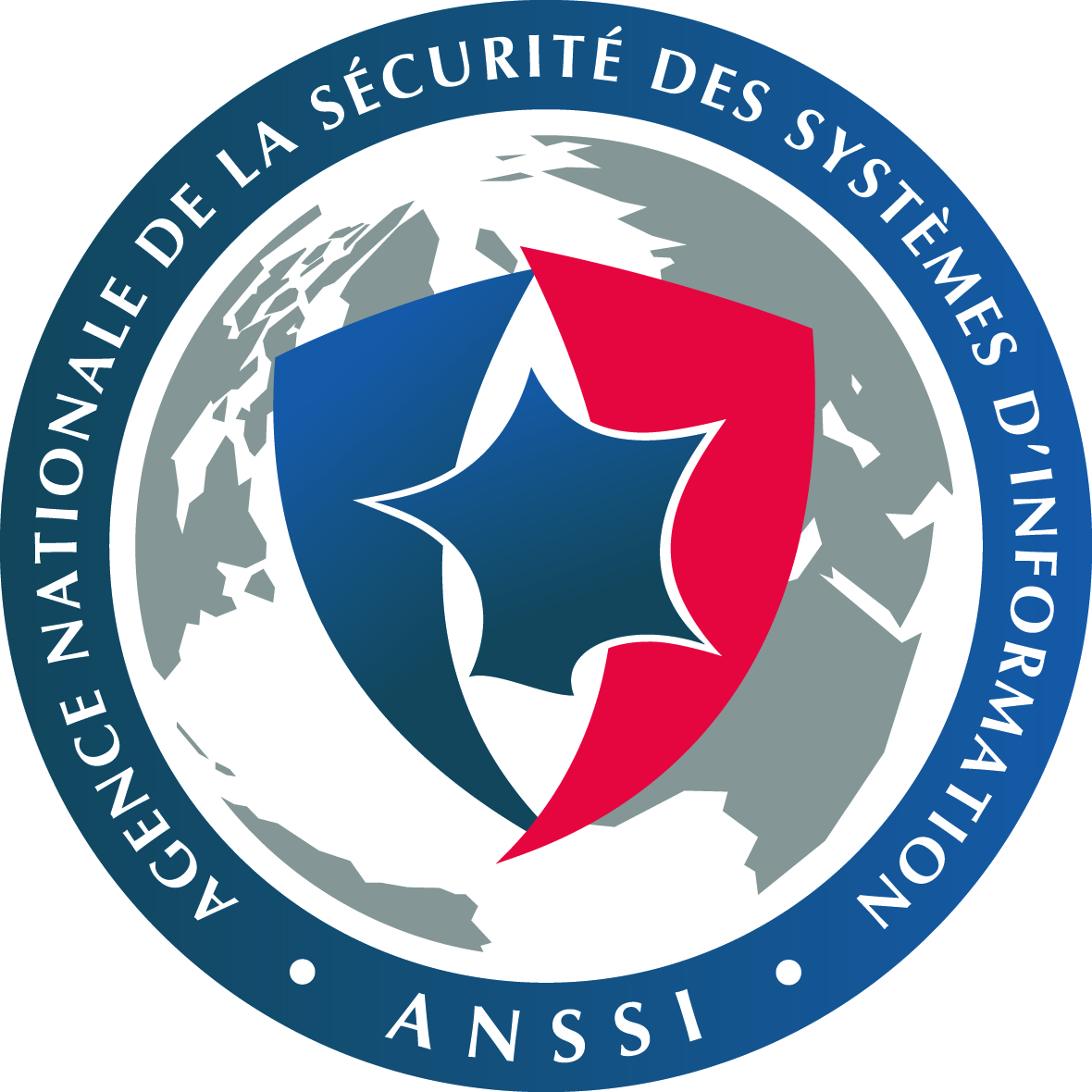 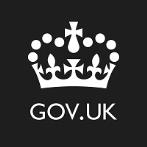 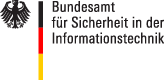 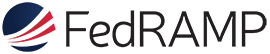 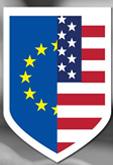 [Speaker Notes: The EU-US Privacy Shield : The EU data protection Directive 95/46/EC7 imposes stringent dispositions with regards to the processing of personal data and on the free movement of such data. At the same time, not all member states have adopted the EU data protection directive, resulting in the fragmentation of national data protection legislation. 
http://ec.europa.eu/justice/data-protection/international-transfers/eu-us-privacy-shield/index_en.htm]
ORG risks – Lock-In
Cloud « gravity » : once inside, it is expensive to move (or rollback).
Caused by the lack of standards or by the low provider’s will
Cloud model dictates the risk management and security controls in place
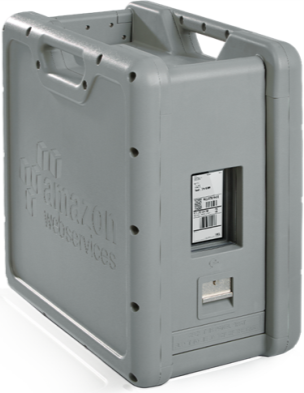 [Speaker Notes: Exemple for lock-in:
Application code for PaaS or logic SaaS.
Dependencies are created between basic services (compute, storage) and advanced ones (including security).]
Solutions
Contracts
Supplier Assessments
Compliance, audits of control
Risk management
Cloud Computing risks
Everything old is new again
Information system security
Management
Data security
Infrastructure

Cloud layers

DDoS : Distributed Denial of Service
EDos : Economical Denial of Service
Management Plane
Although abstracted, the management plane is there, web or API based.
Centralisation of everything owned

Malicious insider from the back-office, with high privileges
Management interface is only as secure as your secret credentials
Compromise of the service engine
[Speaker Notes: Extension of the shared responsibility model]
Data
Data can be intercepted in transit to or from the cloud, or when moving inside
Data at rest 
Data erasing
No guarantee (tapes, hard disk, etc.)
No real tool can be used
[Speaker Notes: The provider may have access to the data stored or the access keyAn intruder can too if not protected]
Computations
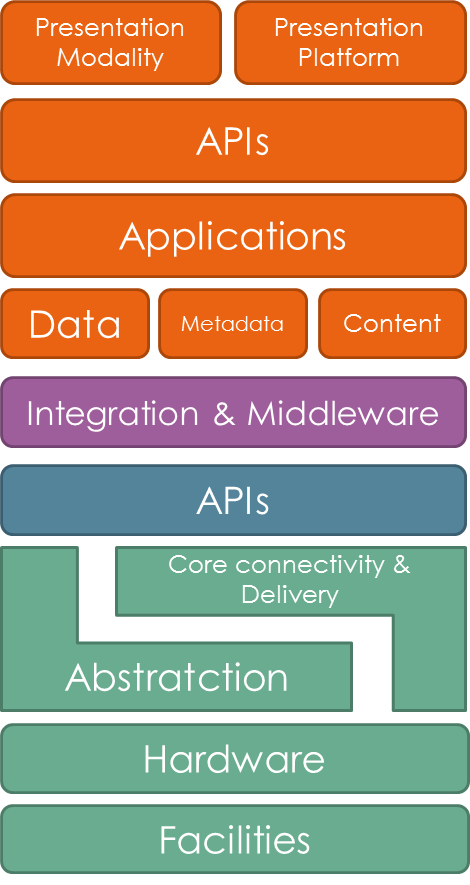 Infrastructure is based on virtualization, abstraction  layers, automation  technologies and secret sauce. 
Vulnerabilities apply to compute, network and storage (and secret sauce)
A compromised node in a processing infrastructure can lead to :
data leakage,
incorrect output,
Infrastructure attacks (man in the middle, DoS)
SECURITY NEEDS
DATA PROCESSING USE CASE
Availability and Integrity are the primary needs.
The common requirement we have is no interruption shall exceed 5 min.
Confidentiality  comes after and is often limited to the Intellectual Property (algorithm or a subset of the data) – classified missions excluded.
So…
Data processing solutions or architectures are built with performance in mind.
Security is left to the surrounding infrastructure
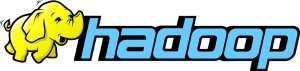 « By default Hadoop runs in non-secure mode in which no actual authentication is required.  »
https://hadoop.apache.org/docs/current/hadoop-project-dist/hadoop-common/SecureMode.html

Security features of Hadoop consist of authentication, service level authorization, authentication for Web consoles and data confidentiality.
And…
Data processing infrastructure is connected to untrusted resources (multi-tenancy in community/public deployment).
One component can compromise the entire « cluster », the provider can’t be trusted.
The Virtual Machine or computing node is the new boundary of the system.
So security must be integrated in the design pattern of the system.
Bonus : you have got new tools on your side (automation, APIs…)
SECURING THE CLOUD
Infrastructure Security
Infrastructure needs to be trusted :
Use node authentication and configuration control
Private networks are required for non public facing resources
Automate deployment of security
The code needs to be developed with multi-tenancy in mind (see OWASP for guidelines)
Kill the resources you don’t need
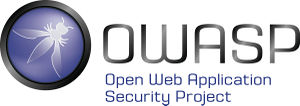 Data Security
Information architectures
IaaS, PaaS and SaaS provides different solutions to store information
Data Dispersion
Information Management and lifecycle
Confidentiality
Data Security
Encryption for data at rest and in transit
Use client, servers  or app encryption capabilities 
VPN to the cloud, TLS for transports
Keep the control of encryption keys (prefer to use your own PKI)
Data erasing
Provider’s responsibility (certifications like SAS-70 cover this)
Access controls
Use Identity & Access Management
Maintain least privilege
Create suitable roles for users and multiple access keys, security groups
Identity federation & SSO from  internal sources.
Trace actions
Security monitoring
The usual + cost monitoring
Be prepared and ready for the coming incidents
Thanks.
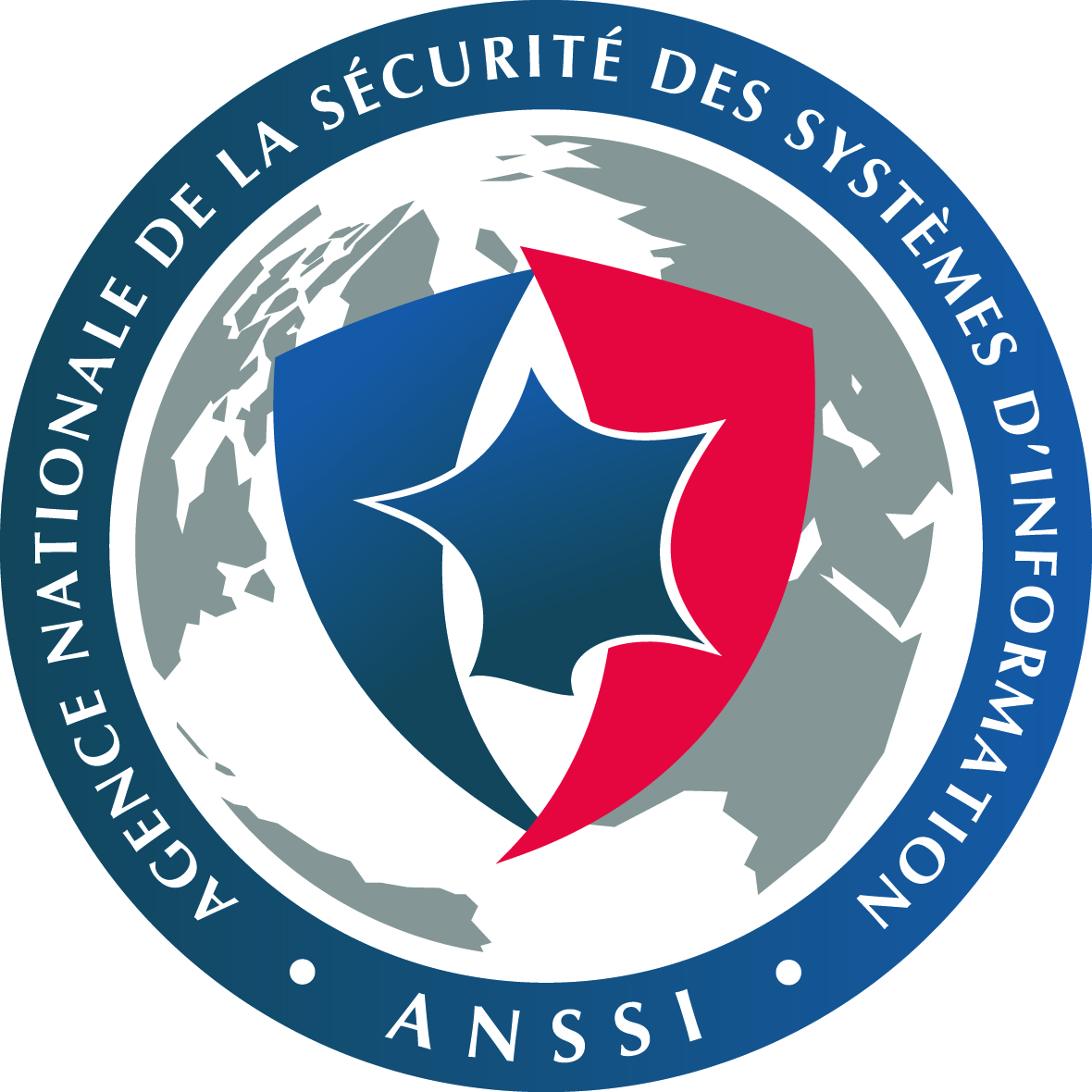 CNES ?
As a CNI operator, we are constrained by regulations.
ANSSI will publish a cloud reference, applicable to FR public entities.
Close to FEDRAMP and based on ISO 27002 security controls tailored to cloud.
Two qualification levels
Secure Cloud : regular data  Suitable for mots Data processing cases.
Secure Cloud Plus : RESTRICTED SYSTEMS
Cloud Access Security Brokers
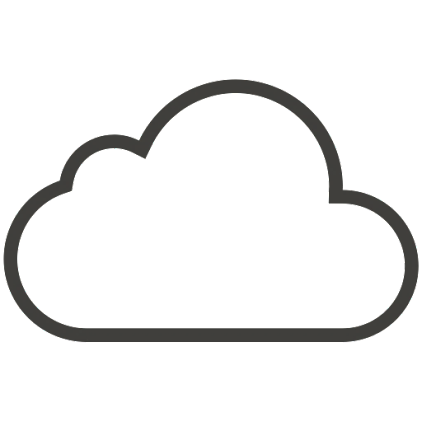 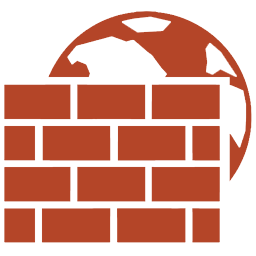 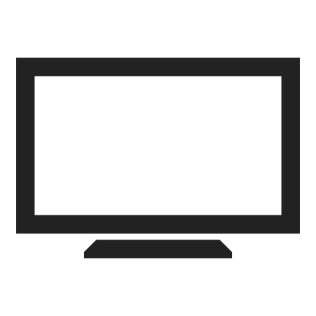 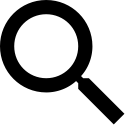 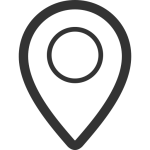 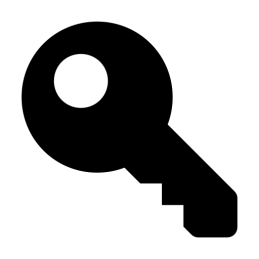 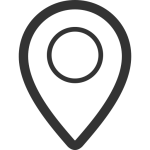 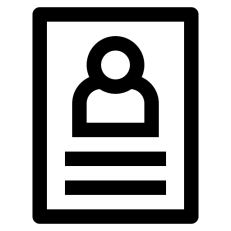 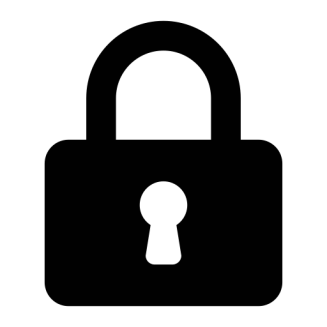 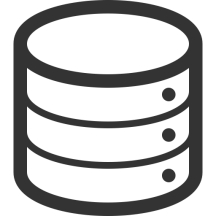